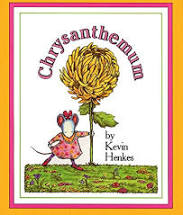 Read Aloud Week 4, Day 5

Page 15 for close reading
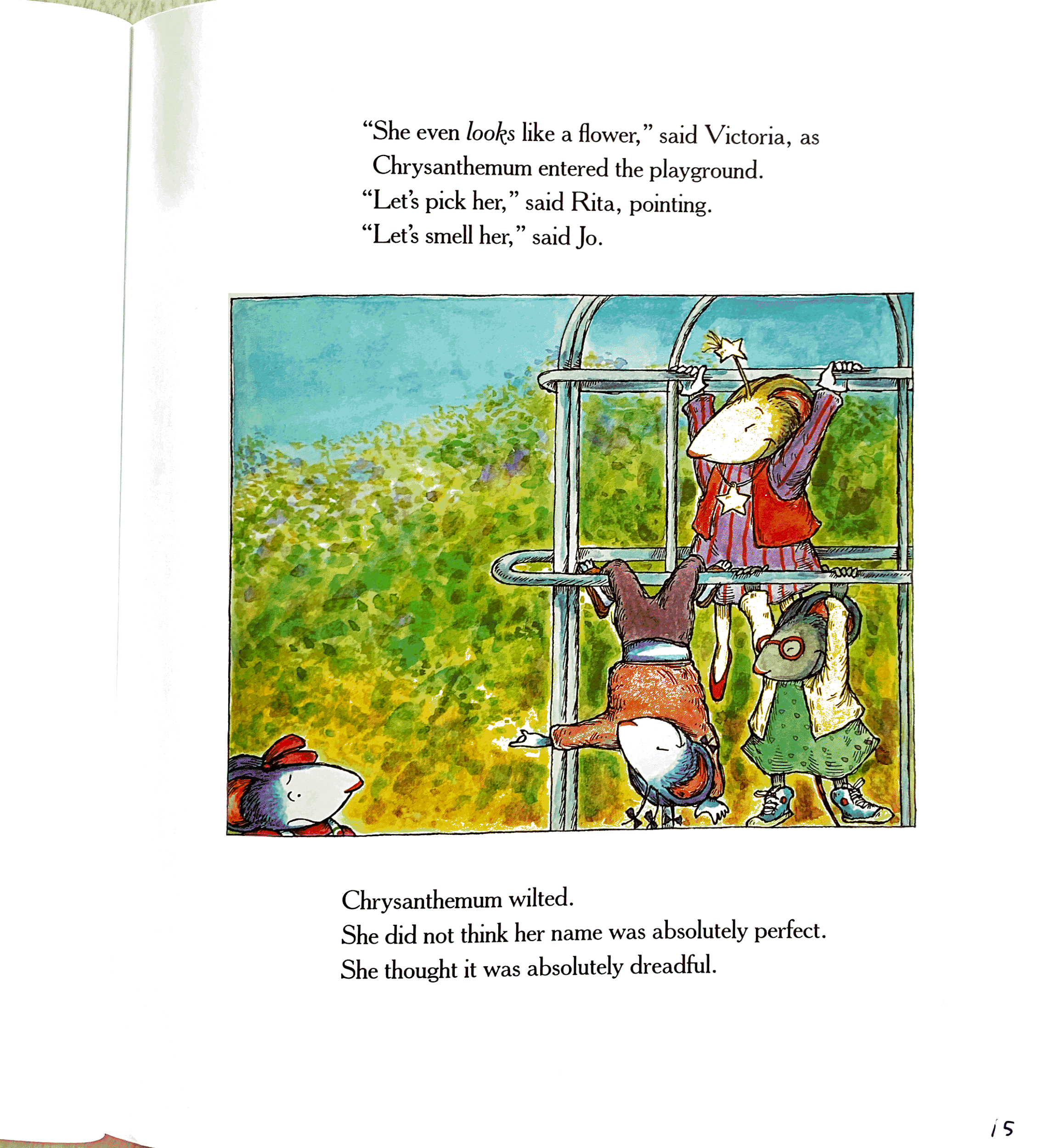